Die revidierte Strahlen-
schutzverordnung: 
Konzept NORM
P. Steinmann, S. Estier, R. Linder, R. Stroude, S. Baechler, J.F. ValleyS. Büchi, R. Krischek, M. Hammans
NORM
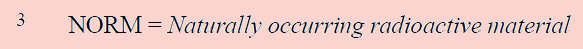 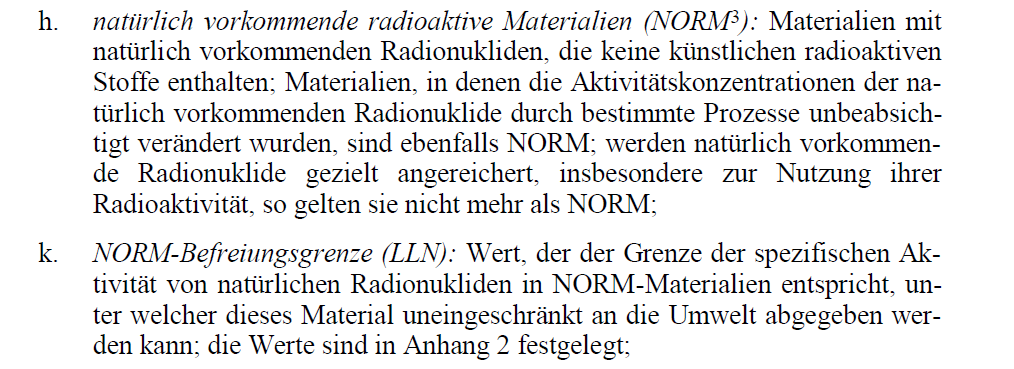 StSV Art. 2
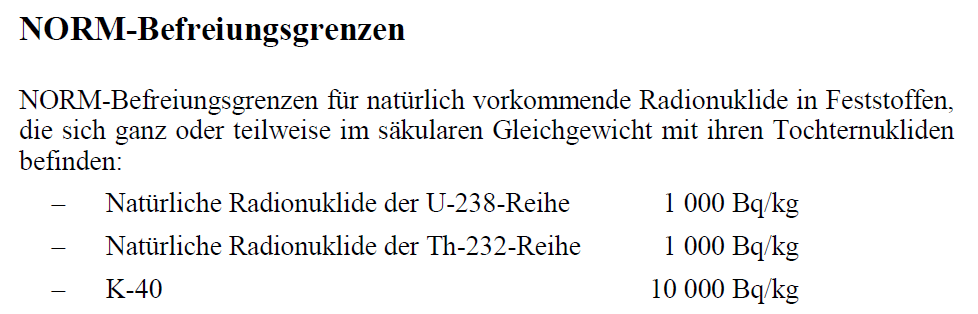 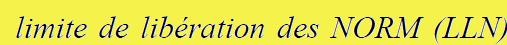 StSV 
Anhang 2
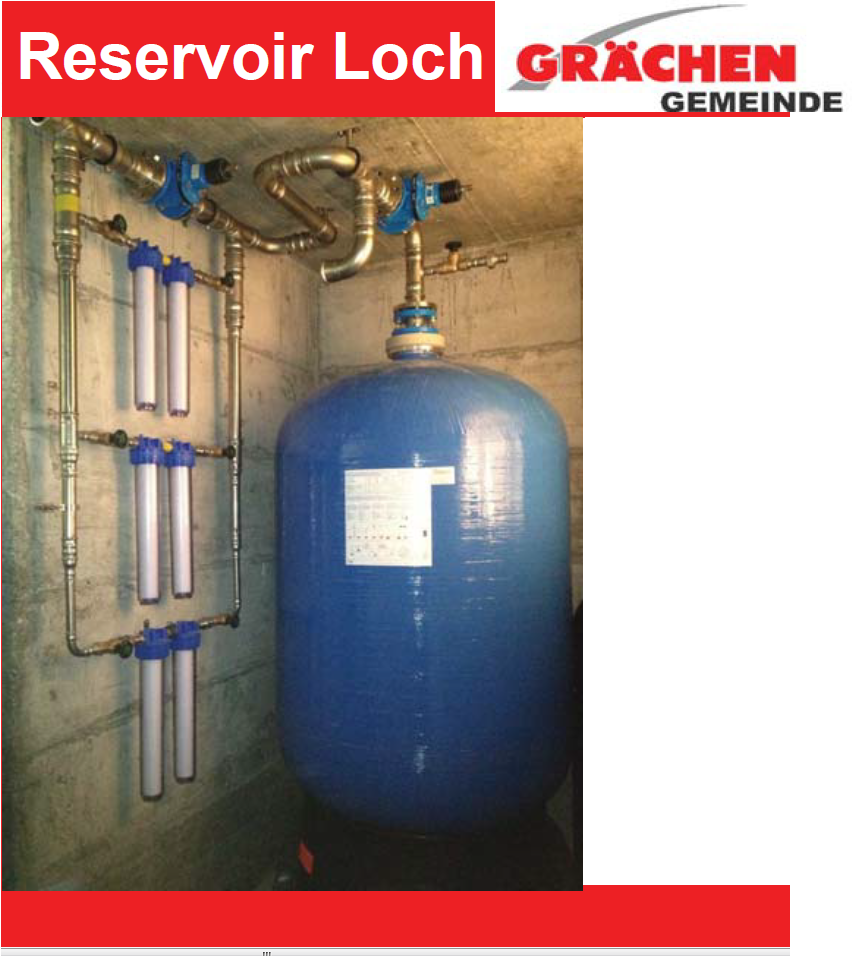 NORM
Betroffene Industriezweige sind:
Grundwasserfilteranlagen
Erdgasproduktion
Gewinnung geothermischer Energie (Tiefengeothermie)
Zirkon- und Zirkonium-Industrie
Zementherstellung und Instandhaltung von Klinkeröfen
Instandhaltung von hitzebeständigen Verkleidungen aus zirkon-haltigem Material
Tunnelbau in Gesteinsformationen mit erhöhtem Uran- oder Thoriumgehalt
StSV Art. 9
Betriebe ermitteln:
 ob abgegebenes Material > LLN 
 ob das Personal beruflich strahlenexponiert ist (E > 1 mSv/Jahr) 
 ob der Umgang zu einer nicht vernachlässigbaren                                              Dosis für die Bevölkerung führen kann   .
falls b) oder c) zutrifft → Bewilligungspflicht (Art. 9)
[Speaker Notes: Concept de mise en œuvre en préparation]
Rotary Kiln refractories demolition/construction
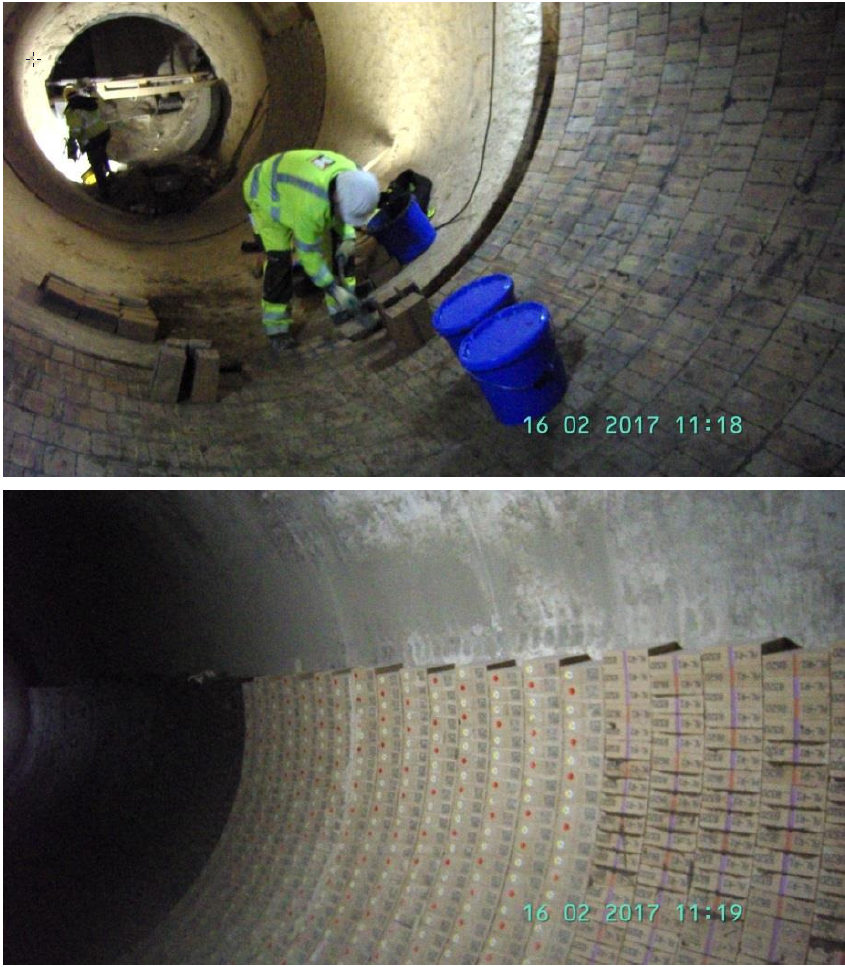 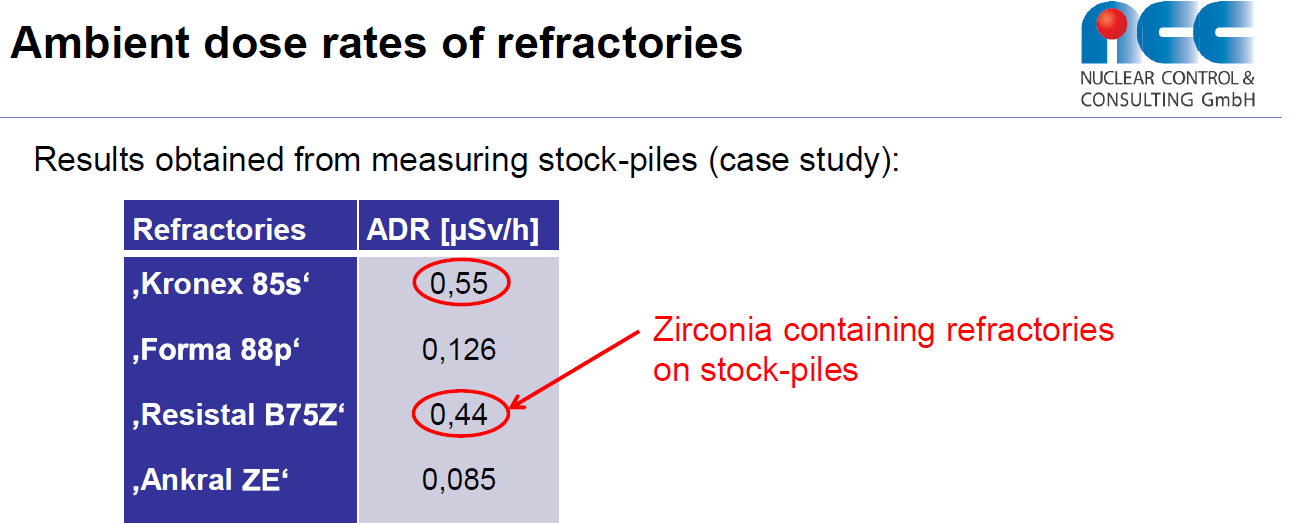 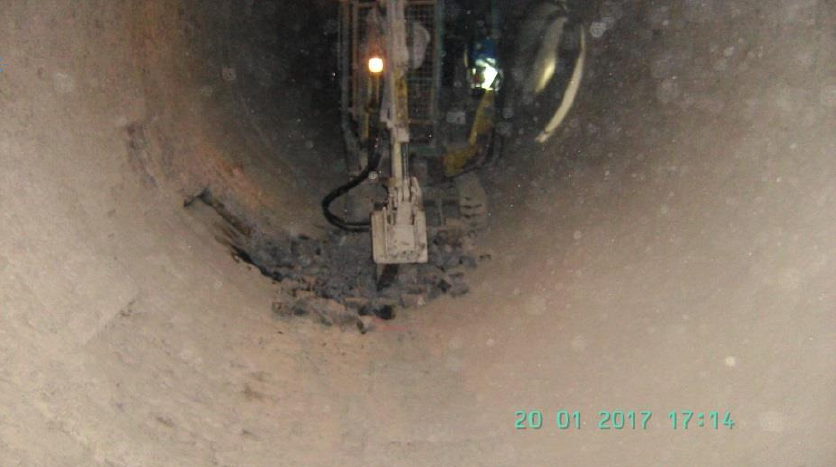 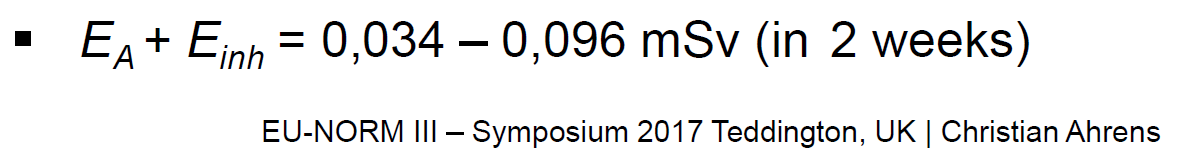 EU-NORM III Symposium 2017 Teddington, UK | Christian Ahrens
NORM
Betroffene Industriezweige sind:
Grundwasserfilteranlagen
Erdgasproduktion
Gewinnung geothermischer Energie (Tiefengeothermie)
Zirkon- und Zirkonium-Industrie
Zementherstellung und Instandhaltung von Klinkeröfen
Instandhaltung von hitzebeständigen Verkleidungen aus zirkon-haltigem Material
Tunnelbau in Gesteinsformationen mit erhöhtem Uran- oder Thoriumgehalt
StSV Art. 9
Betriebe ermitteln:
 ob abgegebenes Material > LLN 
 ob das Personal beruflich strahlenexponiert ist (E > 1 mSv/Jahr) 
 ob der Umgang zu einer nicht vernachlässigbaren                                              Dosis für die Bevölkerung führen kann   .
falls b) oder c) zutrifft → Bewilligungspflicht (Art. 9)
[Speaker Notes: Concept de mise en œuvre en préparation]
Concept d’application de la nouvelle ordonnance sur la radioprotection dans le domaine des NORM
Introduction
Exigences de l’ORaP
Principes : Approche graduée, justification et optimisation
Stratégie
recensement des pratiques impliquant des NORM 
caractérisation des types de pratique; «entreprise représentative»
gestion réglementaire pour chaque type d’entreprise
Mise en route
contact avec la branche concernée et caractérisation des pratiques
information de toutes les entreprises sur les exigences
Betroffene Industrien nach Art.168
Entwurf gestion réglementaire BAG/SUVA
Zustimmung ohne Bewilligung
Eintritt
erweiterte Liste BAG
Bevölkerung >0.1 mSv/a1 ?
ja
Art. 168/2c
Arbeitnehmer >1 mSv/a ?
nein
Art. 9i
Art. 168/2b
Produkte2 >LLN ?
Art. 168/2a
ja
Typenbewilligung
(+falls erforderlich Zustimmung)
Abfälle >LLN ?
approche gradué
Art. 15
Art. 168/2a
nein
Kriterien
Generische Zustimmung 3
ja
nein
Art. 169
nein
ja
Information BAG/SUVA  Betrieb
Zustimmung BAG zu Deponierung/Verbrennung
Meldung Betrieb  BAG
Art. 168/3
Ordentliche Bewilligung (+falls erforderlich Typenbewilligung und/oder Zustimmung)
1 Von BAG als nicht zu vernachlässigende Dosis erachtet; entspricht z.B. Dosisrichtwert TDBV oder 1/10 Referenzwert.
2 Für Bauprodukte gilt separate Regelung.
3 Generische Zustimmung für bestimmten Abgaben an die Umwelt, welche aus Sicht des Strahlenschutzes unbedenklich sind (kleinen Mengen und/oder ihärente Verdünnung). Vorgesehen z.B. für Luftfilter (Pb-210>LLN, kleine Mengen); sowie auf Feldern verteilte Dünger (K-40>LLN, starke Verdünnung)
Betroffene Industrien nach Art.168
Entwurf gestion réglementaire BAG/SUVA
Zustimmung nur mit Bewilligung
Eintritt
erweiterte Liste BAG
Bevölkerung >0.1 mSv/a1 ?
ja
+ falls erfordelich Zustimmung
Art. 168/2c
Arbeitnehmer >1 mSv/a ?
nein
Art. 9i
Art. 169
Art. 168/2b
Produkte2 >LLN ?
Art. 168/2a
ja
Typenbewilligung
Abfälle >LLN ?
Art. 15
Art. 168/2a
nein
Kriterien
Generische Zustimmung 3
ja
nein
nein
ja
Information BAG/SUVA  Betrieb
Meldung Betrieb  BAG
Art. 168/3
Ordentliche Bewilligung
1 Von BAG als nicht zu vernachlässigende Dosis erachtet; entspricht z.B. Dosisrichtwert TDBV oder 1/10 Referenzwert.
2 Für Bauprodukte gilt separate Regelung.
3 Generische Zustimmung für bestimmten Abgaben an die Umwelt, welche aus Sicht des Strahlenschutzes unbedenklich sind (kleinen Mengen und/oder ihärente Verdünnung). Vorgesehen z.B. für Luftfilter (Pb-210>LLN, kleine Mengen); sowie auf Feldern verteilte Dünger (K-40>LLN, starke Verdünnung)
Beispiel Filtersande/Eisenschlämme aus Wasseraufbereitung < LLN
Entwurf gestion réglementaire BAG/SUVA
Zustimmung ohne Bewilligung
Bevölkerung >0.1 mSv/a1 ?
ja
Art. 168/2c
Arbeitnehmer >1 mSv/a ?
nein
Art. 9i
Art. 168/2b
Produkte2 >LLN ?
Art. 168/2a
ja
Typenbewilligung
(+falls erforderlich Zustimmung)
Abfälle >LLN ?
approche gradué
Art. 15
Art. 168/2a
nein
Kriterien
Generische Zustimmung 3
ja
nein
Art. 169
nein
ja
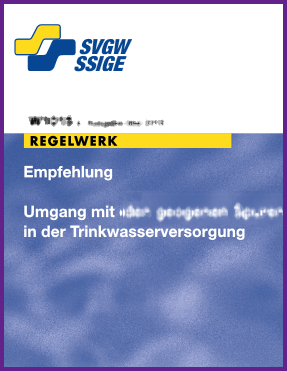 Information BAG/SUVA  Betrieb
Zustimmung BAG zu Deponierung/Verbrennung
Meldung Betrieb  BAG
Art. 168/3
Ordentliche Bewilligung (+falls erforderlich Typenbewilligung und/oder Zustimmung)
1 Von BAG als nicht zu vernachlässigende Dosis erachtet; entspricht z.B. Dosisrichtwert TDBV oder 1/10 Referenzwert.
2 Für Bauprodukte gilt separate Regelung.
3 Generische Zustimmung für bestimmten Abgaben an die Umwelt, welche aus Sicht des Strahlenschutzes unbedenklich sind (kleinen Mengen und/oder ihärente Verdünnung). Vorgesehen z.B. für Luftfilter (Pb-210>LLN, kleine Mengen); sowie auf Feldern verteilte Dünger (K-40>LLN, starke Verdünnung)
Beispiel Pb-210 belastete Luftfilter in Wasserwerken
Entwurf gestion réglementaire BAG/SUVA
Zustimmung ohne Bewilligung
Bevölkerung >0.1 mSv/a1 ?
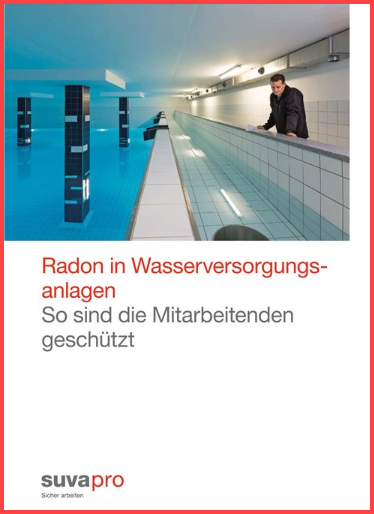 ja
Art. 168/2c
Arbeitnehmer >1 mSv/a ?
nein
Art. 9i
Art. 168/2b
Produkte2 >LLN ?
Art. 168/2a
ja
Typenbewilligung
(+falls erforderlich Zustimmung)
Abfälle >LLN ?
approche gradué
Art. 15
Art. 168/2a
nein
Kriterien
Generische Zustimmung 3
nein
ja
Art. 169
nein
ja
Information BAG/SUVA  Betrieb
Zustimmung BAG zu Deponierung/Verbrennung
Meldung Betrieb  BAG
Art. 168/3
Ordentliche Bewilligung (+falls erforderlich Typenbewilligung und/oder Zustimmung)
1 Von BAG als nicht zu vernachlässigende Dosis erachtet; entspricht z.B. Dosisrichtwert TDBV oder 1/10 Referenzwert.
2 Für Bauprodukte gilt separate Regelung.
3 Generische Zustimmung für bestimmten Abgaben an die Umwelt, welche aus Sicht des Strahlenschutzes unbedenklich sind (kleinen Mengen und/oder ihärente Verdünnung). Vorgesehen z.B. für Luftfilter (Pb-210>LLN, kleine Mengen); sowie auf Feldern verteilte Dünger (K-40>LLN, starke Verdünnung)
Entwurf NORM-KonzeptBAG/SUVA
Zustimmung ohne Bewilligung
Entwurf gestion réglementaire BAG/SUVA
Zustimmung ohne Bewilligung
Beispiel Filtermaterialien aus Wasseraufbereitung > LLN
Eisenhydroxid mit 750 mg/kg Uran (9 LLN U-238) + Arsen
Bevölkerung >0.1 mSv/a1 ?
ja
Art. 168/2c
Arbeitnehmer >1 mSv/a ?
nein
Art. 9i
Art. 168/2b
Produkte2 >LLN ?
Art. 168/2a
ja
Typenbewilligung
(+falls erforderlich Zustimmung)
Abfälle >LLN ?
approche gradué
Art. 15
Art. 168/2a
nein
Kriterien
Generische Zustimmung 3
nein
ja
Art. 169
nein
ja
Information BAG/SUVA  Betrieb
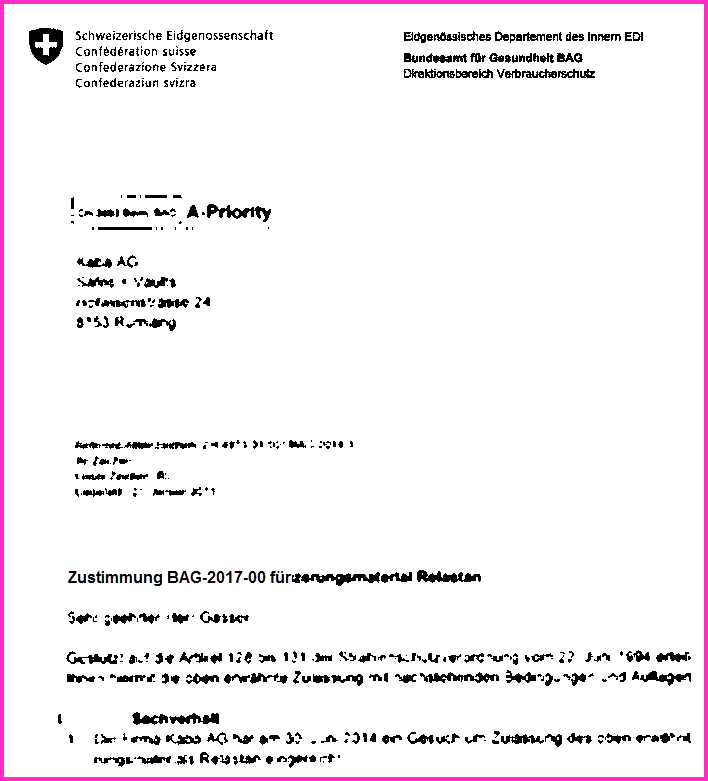 Zustimmung BAG zu Deponierung/Verbrennung
Meldung Betrieb  BAG
Art. 168/3
Ordentliche Bewilligung (+falls erforderlich Typenbewilligung und/oder Zustimmung)
1 Von BAG als nicht zu vernachlässigende Dosis erachtet; entspricht z.B. Dosisrichtwert TDBV oder 1/10 Referenzwert.
2 Für Bauprodukte gilt separate Regelung.
3 Generische Zustimmung für bestimmten Abgaben an die Umwelt, welche aus Sicht des Strahlenschutzes unbedenklich sind (kleinen Mengen und/oder ihärente Verdünnung). Vorgesehen z.B. für Luftfilter (Pb-210>LLN, kleine Mengen); sowie auf Feldern verteilte Dünger (K-40>LLN, starke Verdünnung)
Indikatoren?
>10 LLN
Staubentwicklung
Lange Aufenthaltszeit
Offene Fragen
& todos
Entwurf NORM-Konzept
BAG/SUVA
Zustimmung ohne Bewilligung
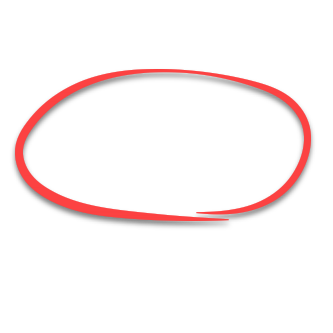 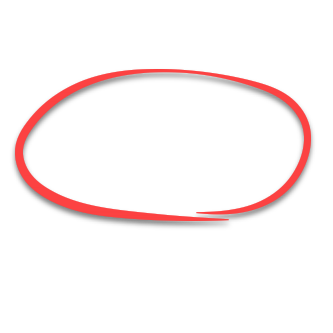 Möglich? Wollen wir das?
Bevölkerung >0.1 mSv/a1 ?
Art. 168/2c
Kriterien festlegen:
< 10 LLN 
< 750 mg/kg U; ODLnet<0.1 µSv/h
Arbeitnehmer >1 mSv/a ?
Art. 9i
Art. 168/2b
Produkte2 >LLN ?
Art. 168/2a
Typenbewilligung
(+falls erforderlich Zustimmung)
Abfälle >LLN ?
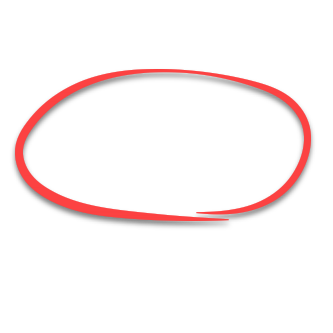 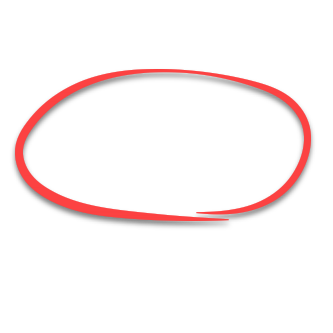 Art. 15
Art. 168/2a
Kriterien
Generische Zustimmung 3
nein
Fälle festlegen
Art. 169
ja
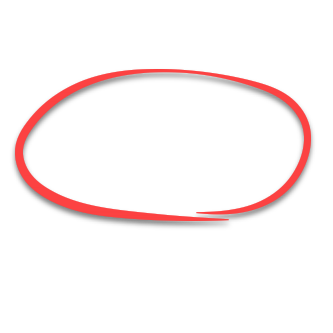 Information BAG/SUVA  Betrieb
Vorgaben machen
Zustimmung BAG zu Deponierung/Verbrennung
Meldung Betrieb  BAG
Art. 168/3
Ordentliche Bewilligung (+falls erforderlich Typenbewilligung und/oder Zustimmung)
1 Von BAG als nicht zu vernachlässigende Dosis erachtet; entspricht z.B. Dosisrichtwert TDBV oder 1/10 Referenzwert.
2 Für Bauprodukte gilt separate Regelung.
3 Generische Zustimmung für bestimmten Abgaben an die Umwelt, welche aus Sicht des Strahlenschutzes unbedenklich sind (kleinen Mengen und/oder ihärente Verdünnung). Vorgesehen z.B. für Luftfilter (Pb-210>LLN, kleine Mengen); sowie auf Feldern verteilte Dünger (K-40>LLN, starke Verdünnung)
Uran (NORM) als chemisch toxisches Element:  Diskussionsgrundlage
LLN = 1000 Bq/kg
Bq: U-238
Zusätzlich sind Direktstrahlung, Ra-226, Ra-228, Pb-210, etc.  zu beachten
1.5 Bq/l RD TBDV

0.4 Bq/l HW TBDV
Radiotoxizität

Chem. Toxizität
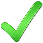 37 Bq/l
< 10 LLN

9000 Bq/kg
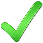 33 Bq/kg
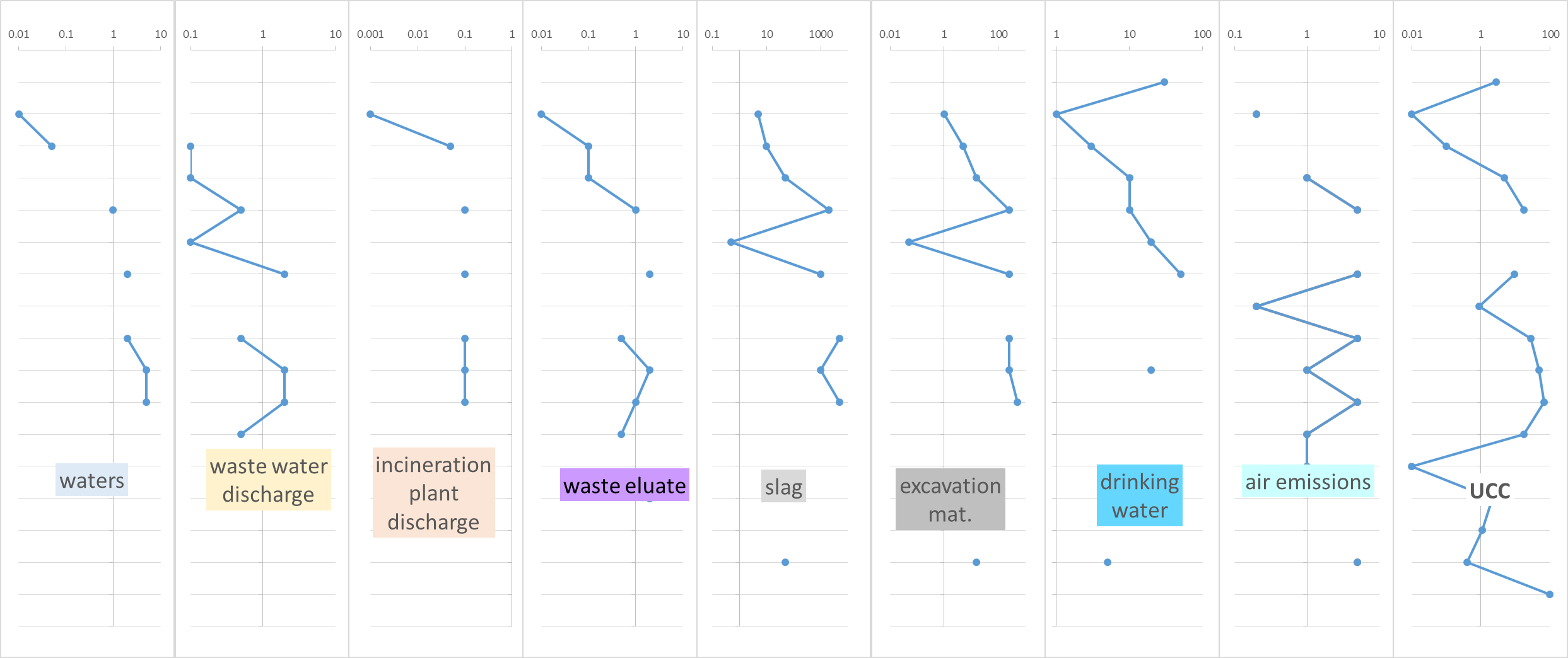 UCC
Upper continental crust average
GSchV
U: 3 mg/l
U: 750 ppm
U = 3*Pb
Pb: 1 mg/l
Pb: 250 ppm
AltlV; ChemRRV; LRV; DüV; VBBo
TBDV
VVEA, Anh, 5
VVEA, Anh. 3
Baumaterialien
StSV Art. 170
StSV Anhang 1
Aktivitätskonzentrationsindex I :
I = CRa226 /300 Bq/kg + CTh232 /200 Bq/kg + CK40 /3000 Bq/kg
das BAG führt Stichproben bei bedenklichen Materialien durch
wenn I > 1, Dosisabschätzung ob der Referenzwert von 1 mSv/Jahr eingehalten werden kann
das BAG informiert die Bevölkerung
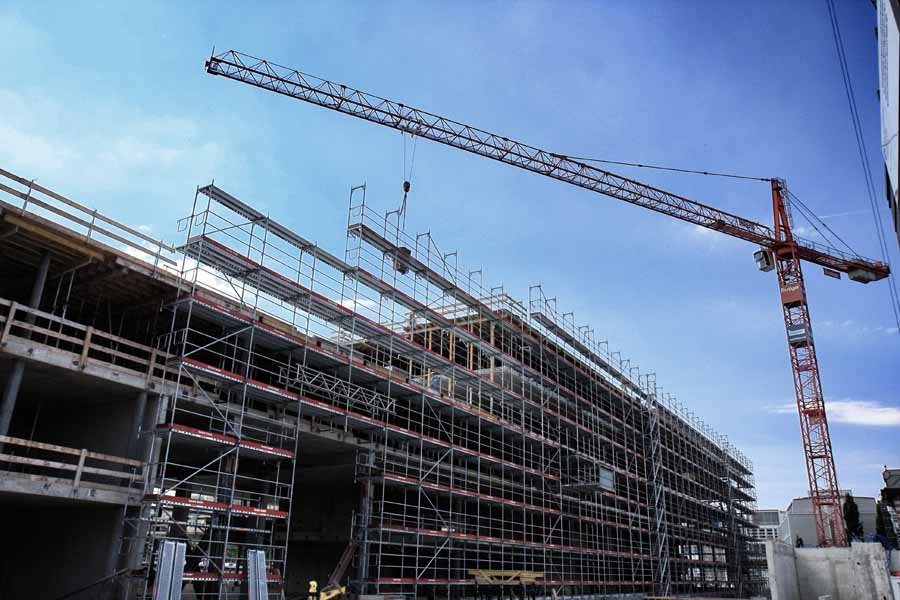 Todo-Liste
Kriterien für Deponierung von Uran-beladenen GEH/Bayoxid Filtern definieren
Abklären: Gibt es Zustimmung ohne Bewilligung?
Festlegen von «vereinfachten Zustimmungen» (Luftfilter, Dünger, andere?)
Kriterien für erste Abschätzung der möglichen Dosis festhalten
Vorlage «Caractérisation des pratiques» erstellen
Kontaktaufnahme mit Verbänden (wer?, wann?):
Cemsuisse (Klinkeröfen, Baustoffe)
«Instandhaltung von hitzebeständigen Verkleidungen-Verband»
Zirkonium-Industrie-Verband
Verband Steine und Erden
SVGW
Andere?
Merci pour votre attention
Uran (NORM) als chemisch toxisches Element:  Diskussionsgrundlage
LLN = 1000 Bq/kg
Bq: U-238
Zusätzlich sind Direktstrahlung, Ra-226, Ra-228, Pb-210, etc.  zu beachten
1.5 Bq/l RD TBDV

0.4 Bq/l HW TBDV
Radiotoxizität

Chem. Toxizität
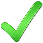 37 Bq/l
< 10 LLN

9000 Bq/kg
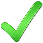 33 Bq/kg
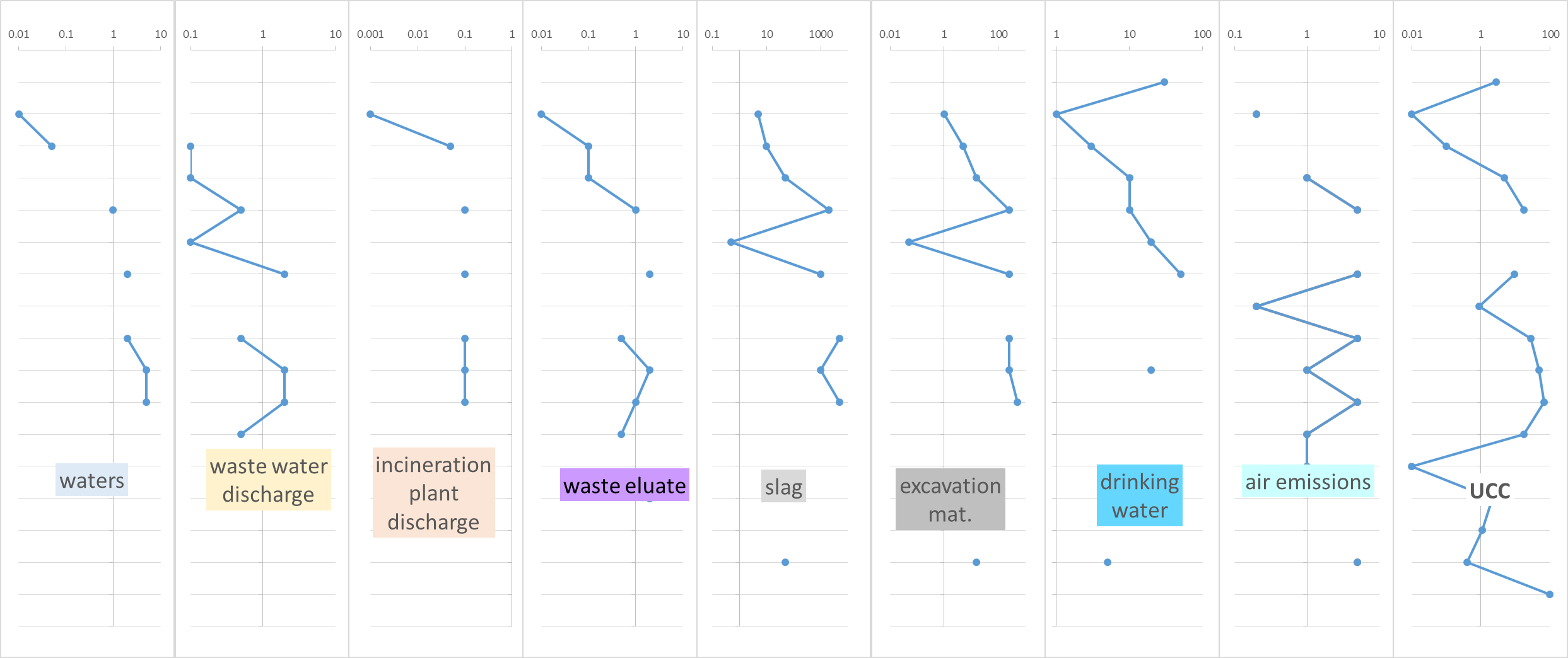 UCC
Upper continental crust average
GSchV
U: 3 mg/l
U: 750 ppm
U = 3*Pb
Pb: 1 mg/l
Pb: 250 ppm
AltlV; ChemRRV; LRV; DüV; VBBo
TBDV
VVEA, Anh, 5
VVEA, Anh. 3
Geltungsbereich
Befreiung
ausserhalb
Geltungsbereich
Umgang: > 1 mSv/a (Arbeitnehmer)
Abgaben NORM: < LLN oder Zustimmung
Material: > LA
natürliche Radionuklide im Körper
Bewilligung & 
Überwachung
Handel: > LL
Bauprodukte: < I 
oder < 1 mSv
kosmische Strahlung (ausser bei Flugpersonal)
Anwendung am Menschen: alle
Abgaben: < LL
NORM: >1 mSv/a (Arbeitnehmer) oder >0.3 mSv/a (Bevölkerung)
Untersuchungsschwellen 0.01 mSv
Natürliche terrestrische Strahlung
[Speaker Notes: Federal constitution]